Автор: Котова Наталья Петровна – учитель биологии и химии, кандидат биологических наук
1. Что такое природа?
о
все, что сделано руками человека;
П
все, что нас окружает и существует независимо от человека;
р
все, что нас окружает.
2. Какая бывает природа?
П
Р
живая и неживая;
с
только живая;
к
только неживая.
3. Что относится к неживой природе?
а
голубь;
е
стул;
И
снег
4. Какое царство не относится к живой природе?
б
царство растений;
П
Р
царство льда;
Р
в
И
царство животных.
5. Что называется средой обитания?
а
другие организмы;
часть природы, в которой живут организмы.
О
6. Как называются среды обитания организмов?
в
небо, воздух и вода;
П
наземно-воздушная, водная, почвенная.
Р
Д
И
7. Что изучает наука экология?
Р
взаимосвязь живых организмов друг с другом и окружающей средой;
О
А
у
неживую природу.
Н. К. Саврасов 
«Пейзаж с радугой»
Н. С. Крылов
«Русская зима»
Единство  живой и неживой природы
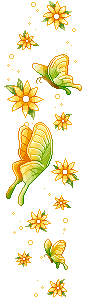 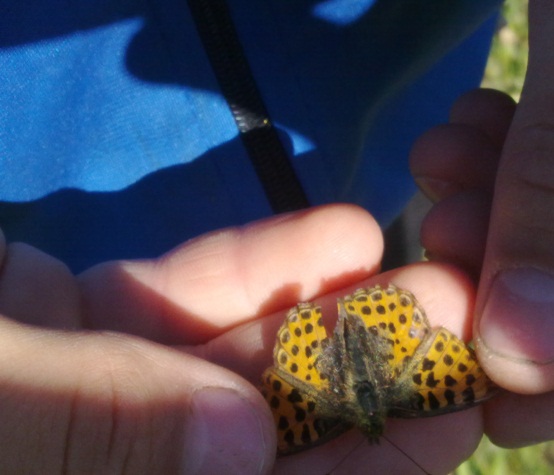 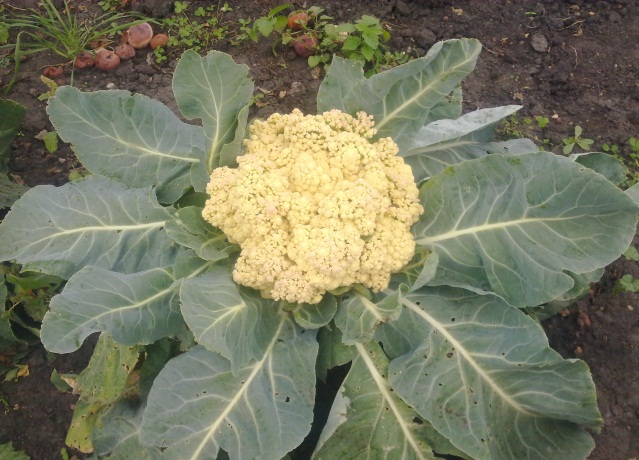 Тела живой и неживой природы можно характеризовать по общим признакам: высоте, длине, ширине (размер),  форме, цвету, объему, массе.
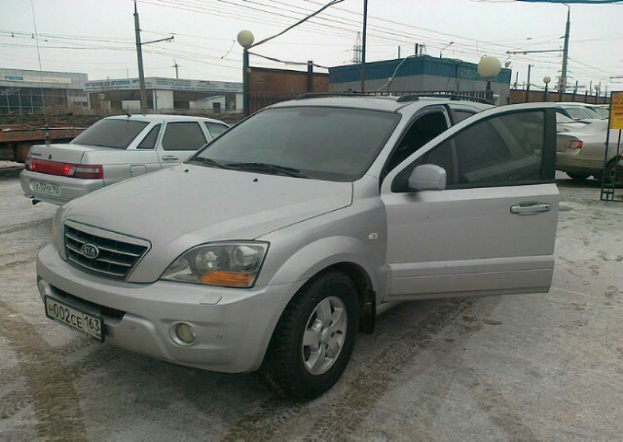 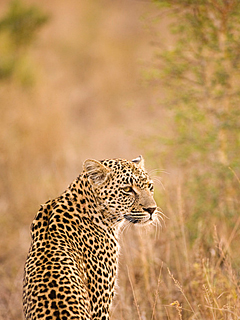 ТЕЛА СОСТОЯТ ИЗ ВЕЩЕСТВ
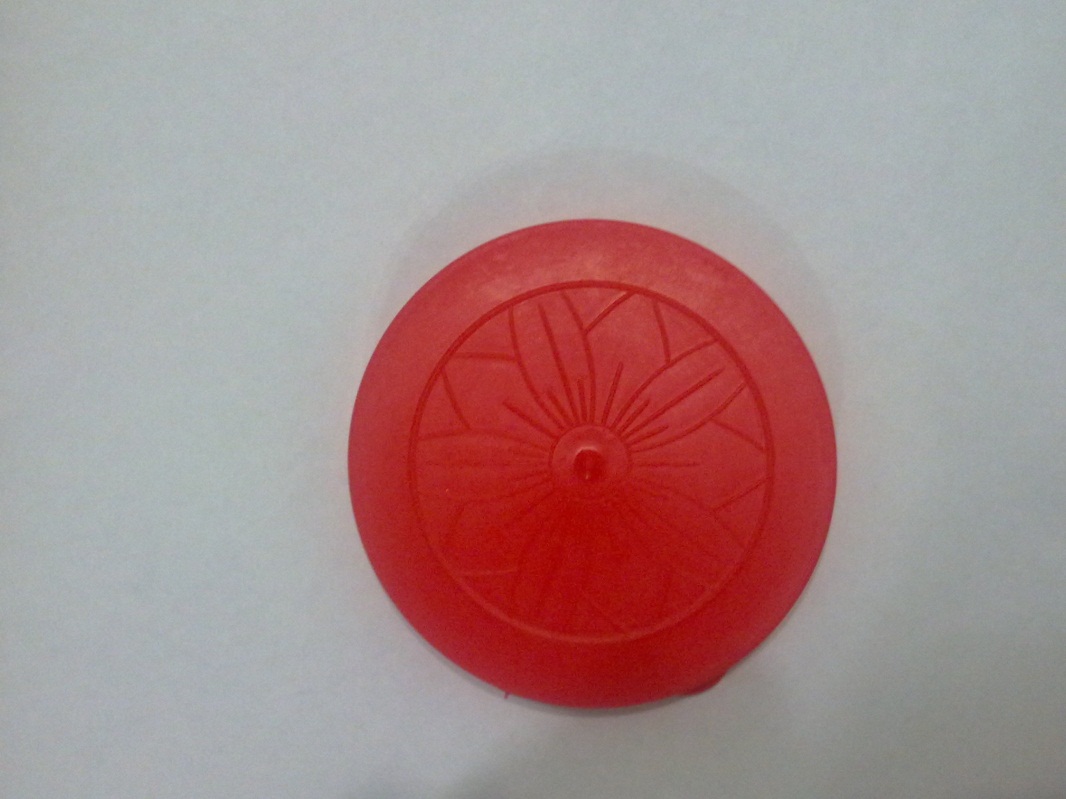 Одинаковые тела могут состоять
 из разных
 веществ
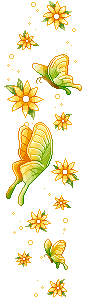 Разные тела могут состоять из одинаковых веществ
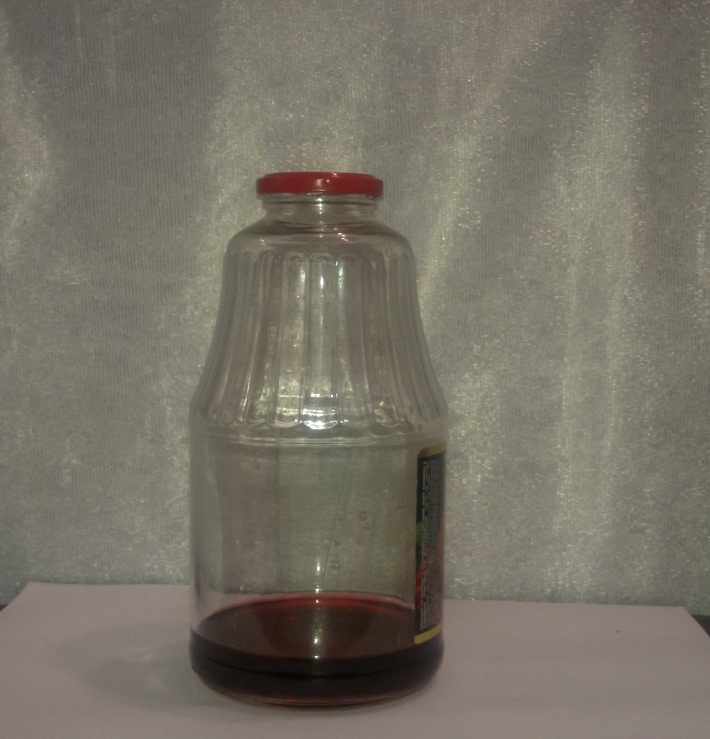 ВЫВОД: Веществами называют то, из чего состоят тела.
Вещества бывают твердые,
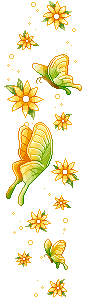 жидкие,
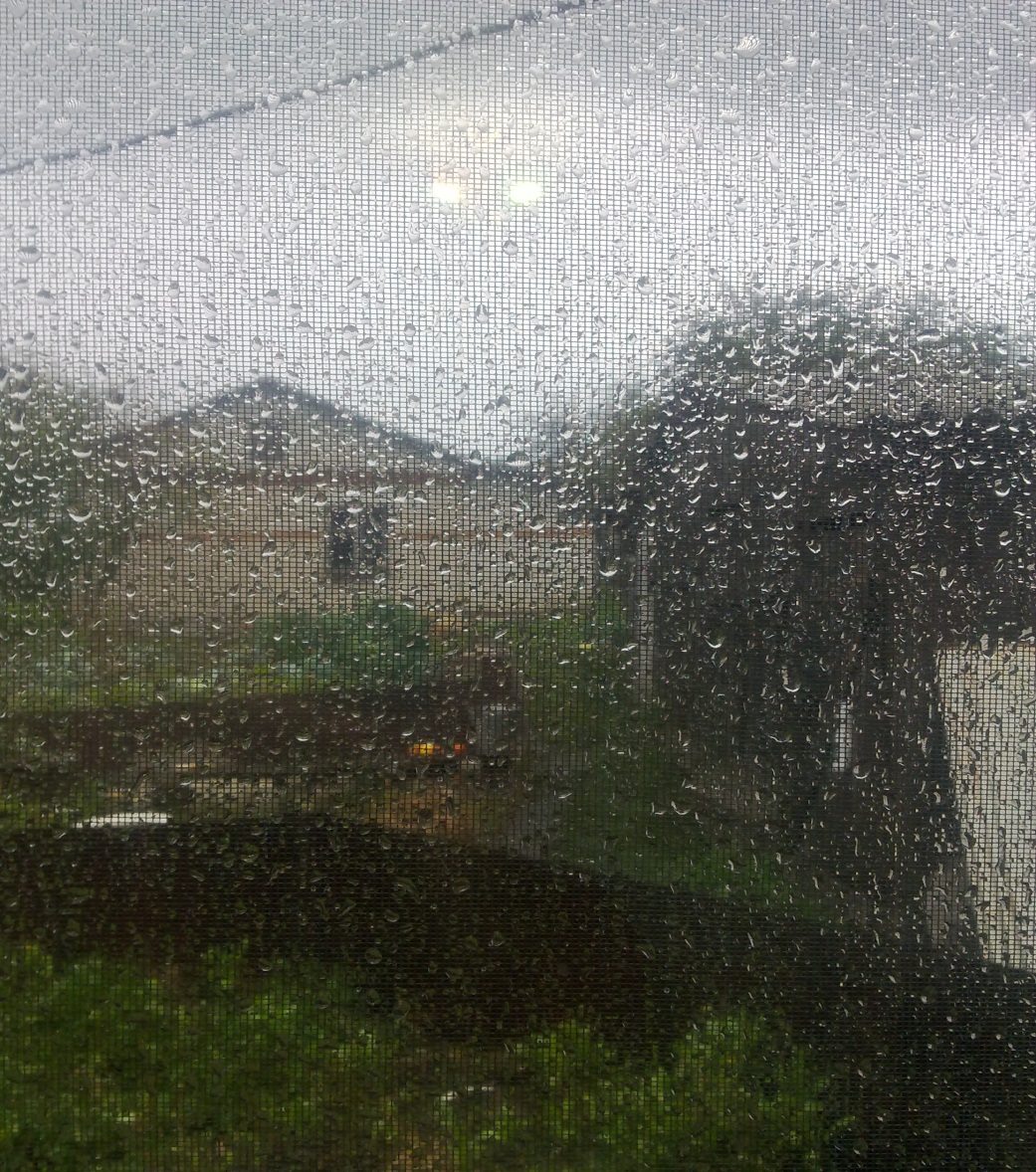